Анна Ярославна – велика князівна Київської Русі(позакласний захід, присвячений Міжнародному дню рідної мови)
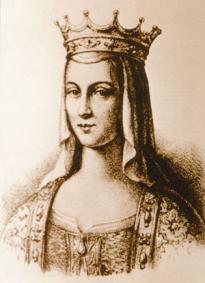 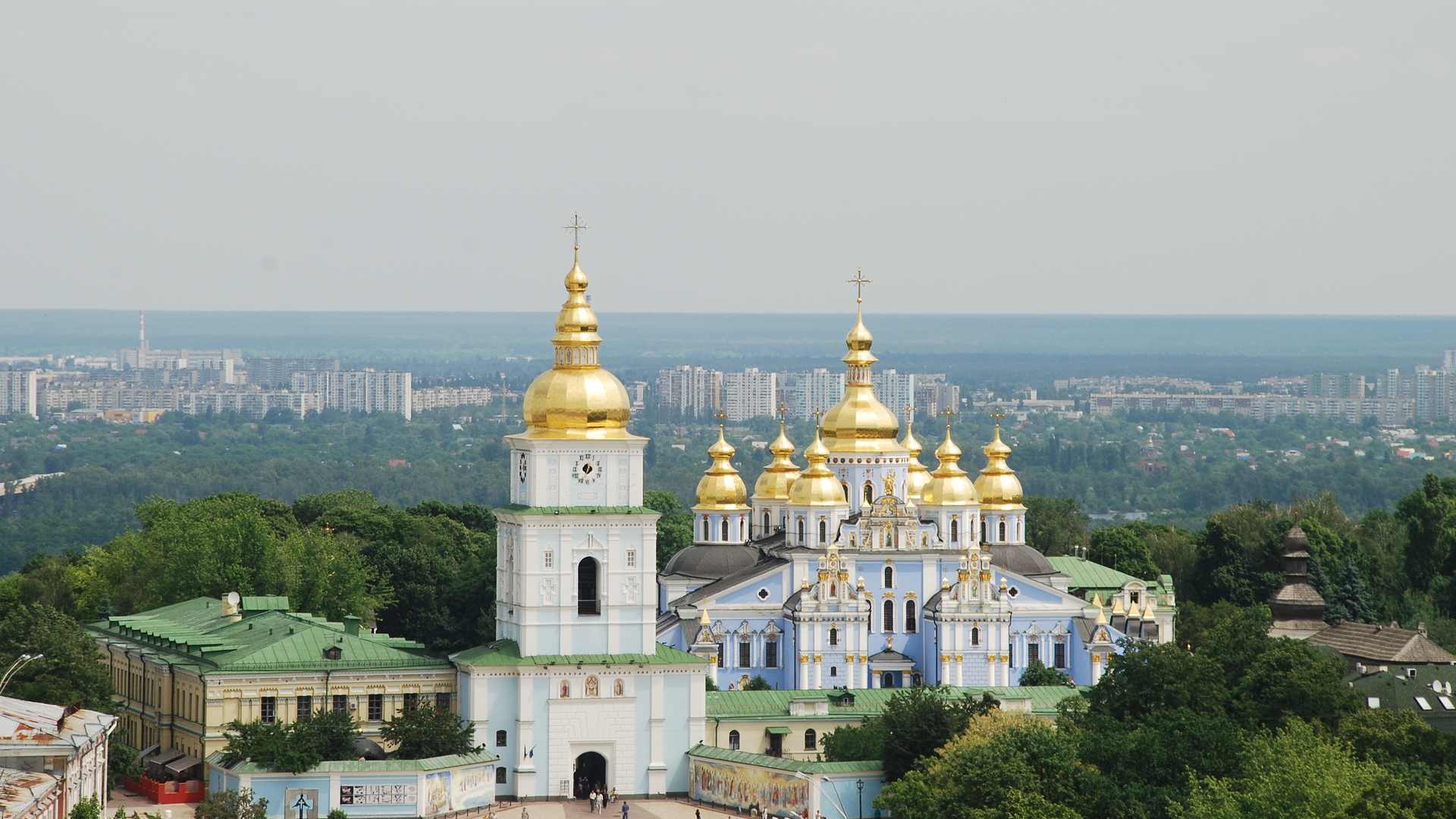 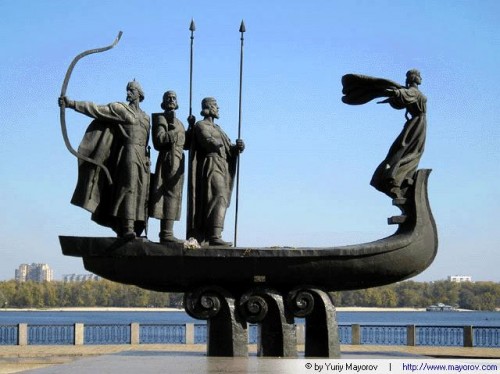 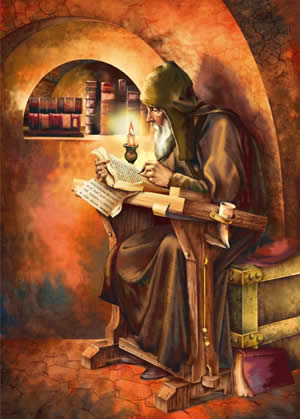 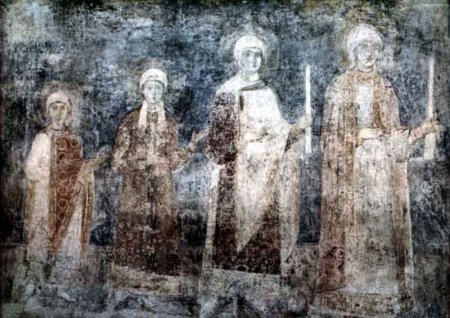 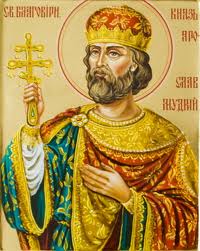 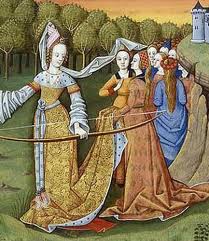 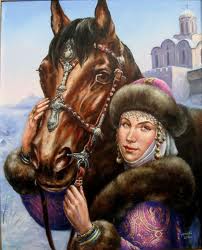 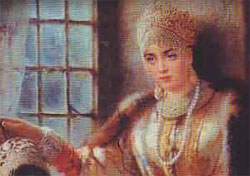 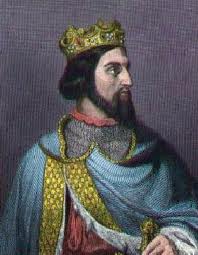 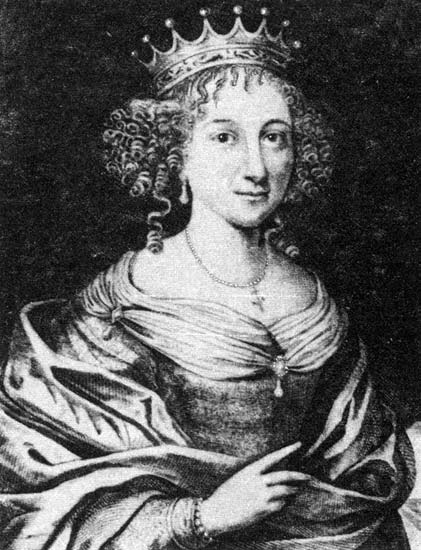 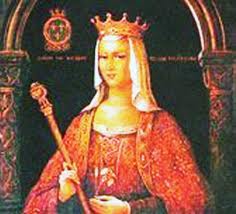 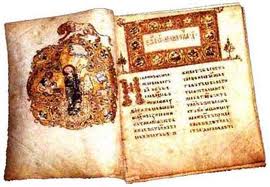 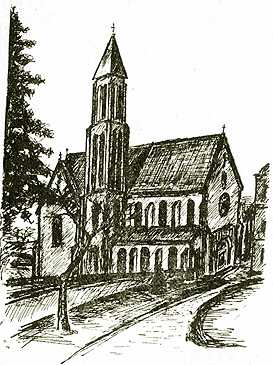 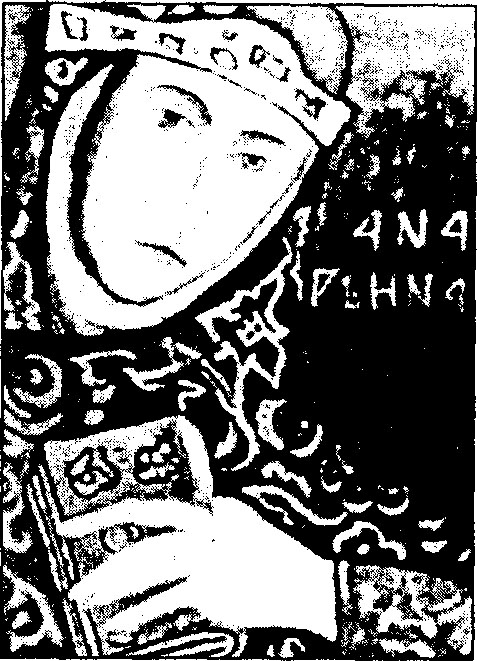 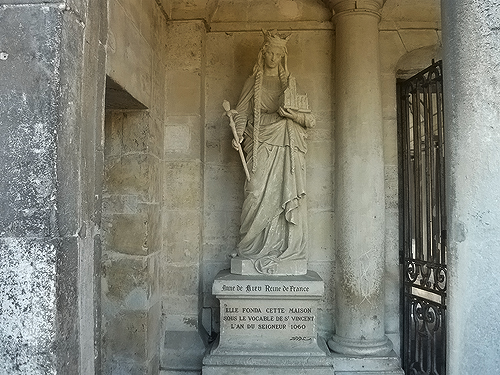 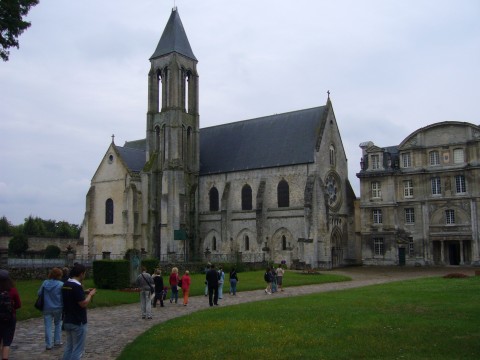 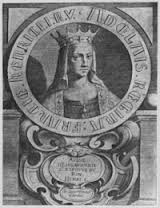 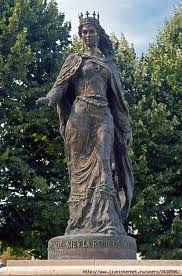